ПРАВОВОЕ РЕГУЛИРОВАНИЕ ТРУДА ТВОРЧЕСКИХ РАБОТНИКОВ
Презентацию подготовила Кишенская Софья 
Студентка 4 курса факультета Права НИУ ВШЭ
Оглавление
Введение
Особая специфика труда творческих работников:
Часто не имеют нормированного рабочего дня, 
Работают в ночные часы, а также в праздничные дни и выходные.
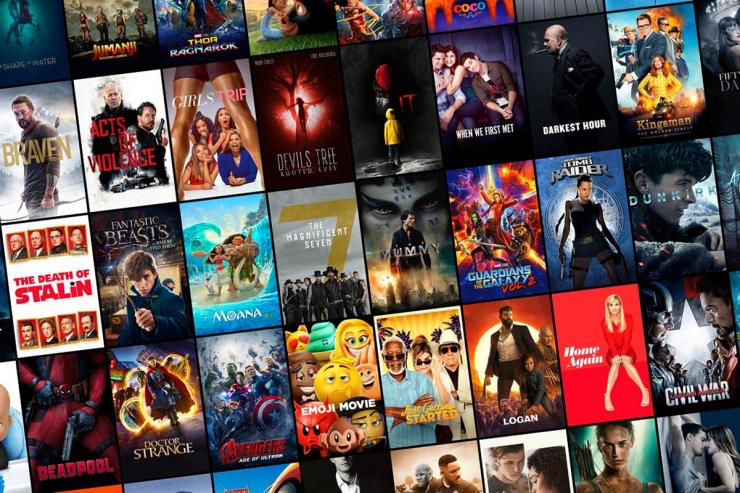 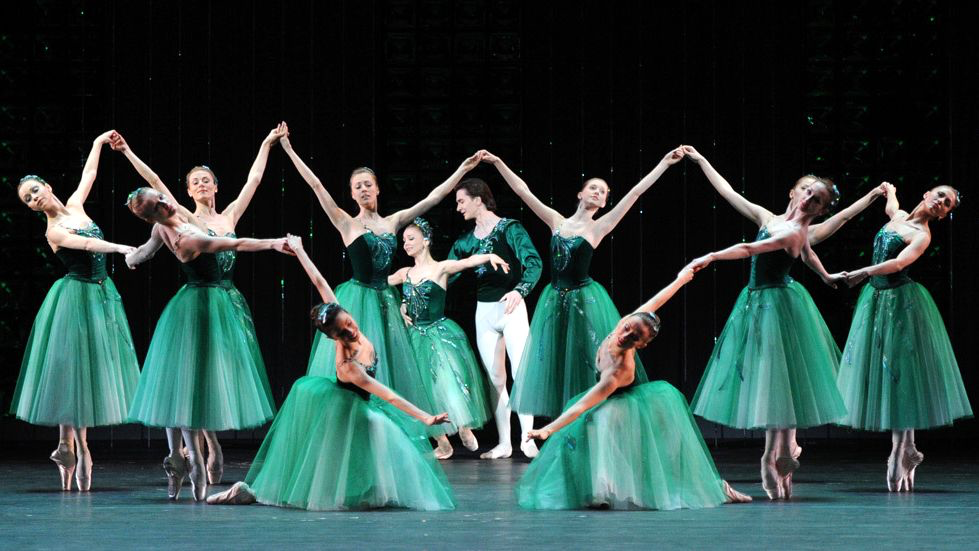 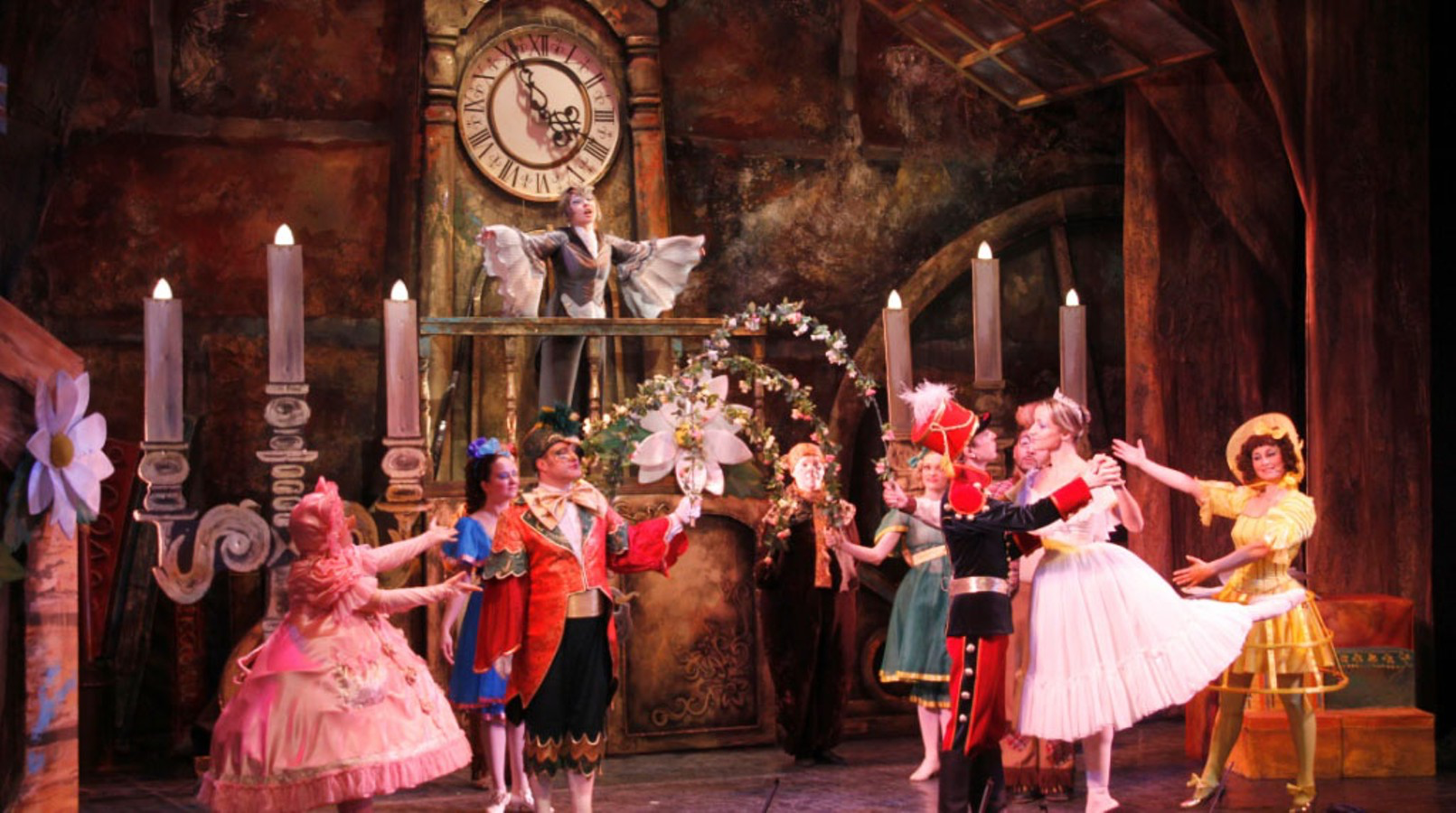 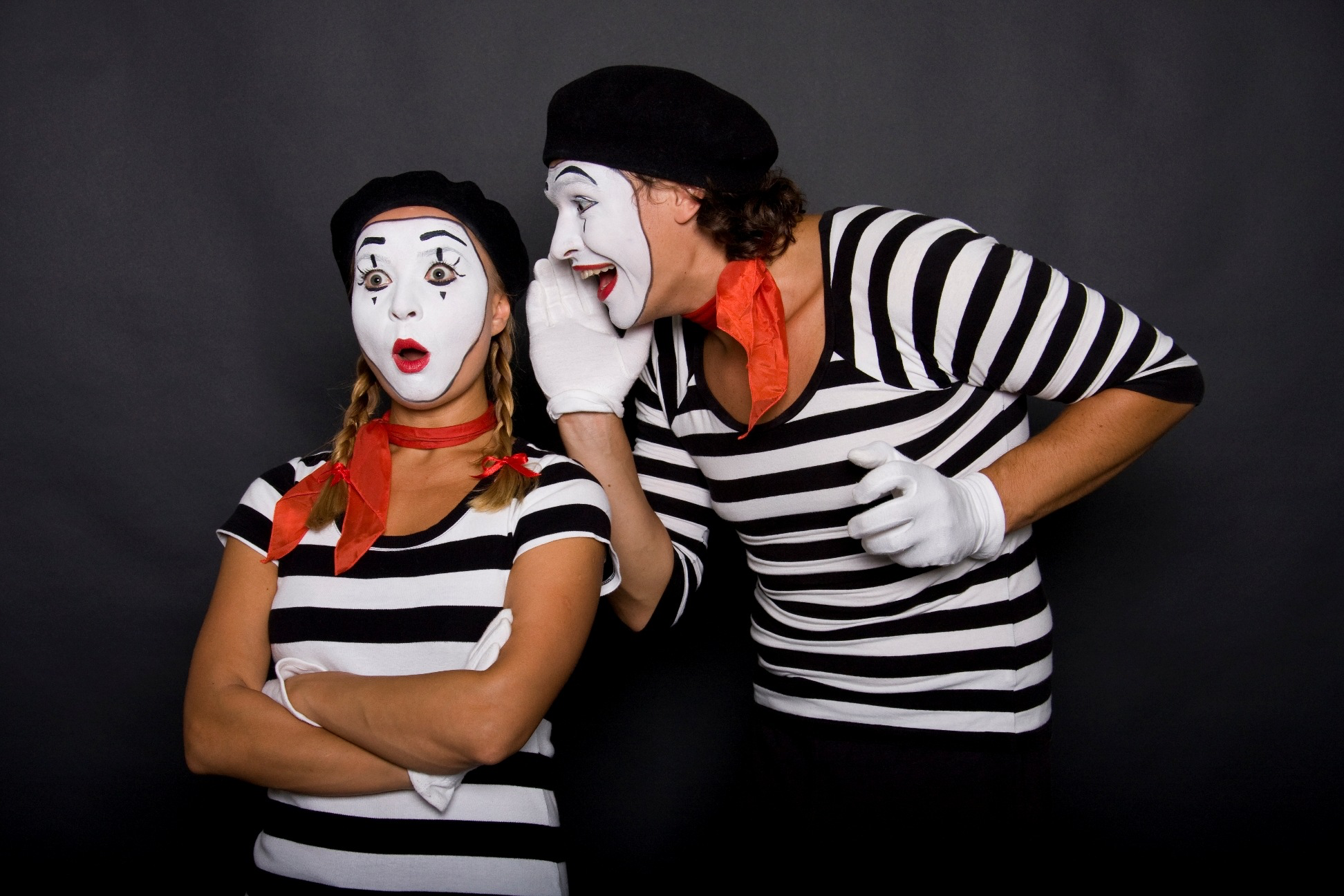 Проблемы регулирования
Распространенное явление в правоотношениях связанных с творческой деятельностью – заключение гражданско-правовых договоров, прикрывающих трудовые отношения;
Искусственное создание проектов для заключения срочных трудовых договоров, для избегания договоров на неопределенный срок (злоупотребление со стороны работодателя);
Законодатель передал некоторые важные аспекты трудовых отношений работодателю, путем заключения трудового договора, и включения выгодных работодателю положений, что приводит к возможности работодателя навязывать невыгодные условия и  незащищенности творческих работников; 
Регулирование отдельных институтов фрагментарно и можно говорить о не структурированности законодательства о труде творческих на данном этапе.
Указанные обстоятельства часто лишают творческих работников защиты их трудовых прав.
Актуальность
1.
2.
Вопрос правового регулирования труда таких работников слабо исследован в современной фундаментальной науке. Серьезные труды по рассматриваемой теме зачастую уже устарели, а среди современных публикаций преобладает анализ более узких аспектов проблемы, таких как проблемы регулирования только отдельных категорий творческих работников.
На момент написания работы существует законопроект, находящийся на этапе общественного обсуждения и независимой антикоррупционной экспертизы. Наличие такого законопроекта свидетельствует, что на уровне Правительства Российской Федерации, существует понимание необходимости некоторого имения правового регулирования в сторону ужесточения.
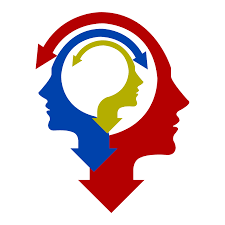 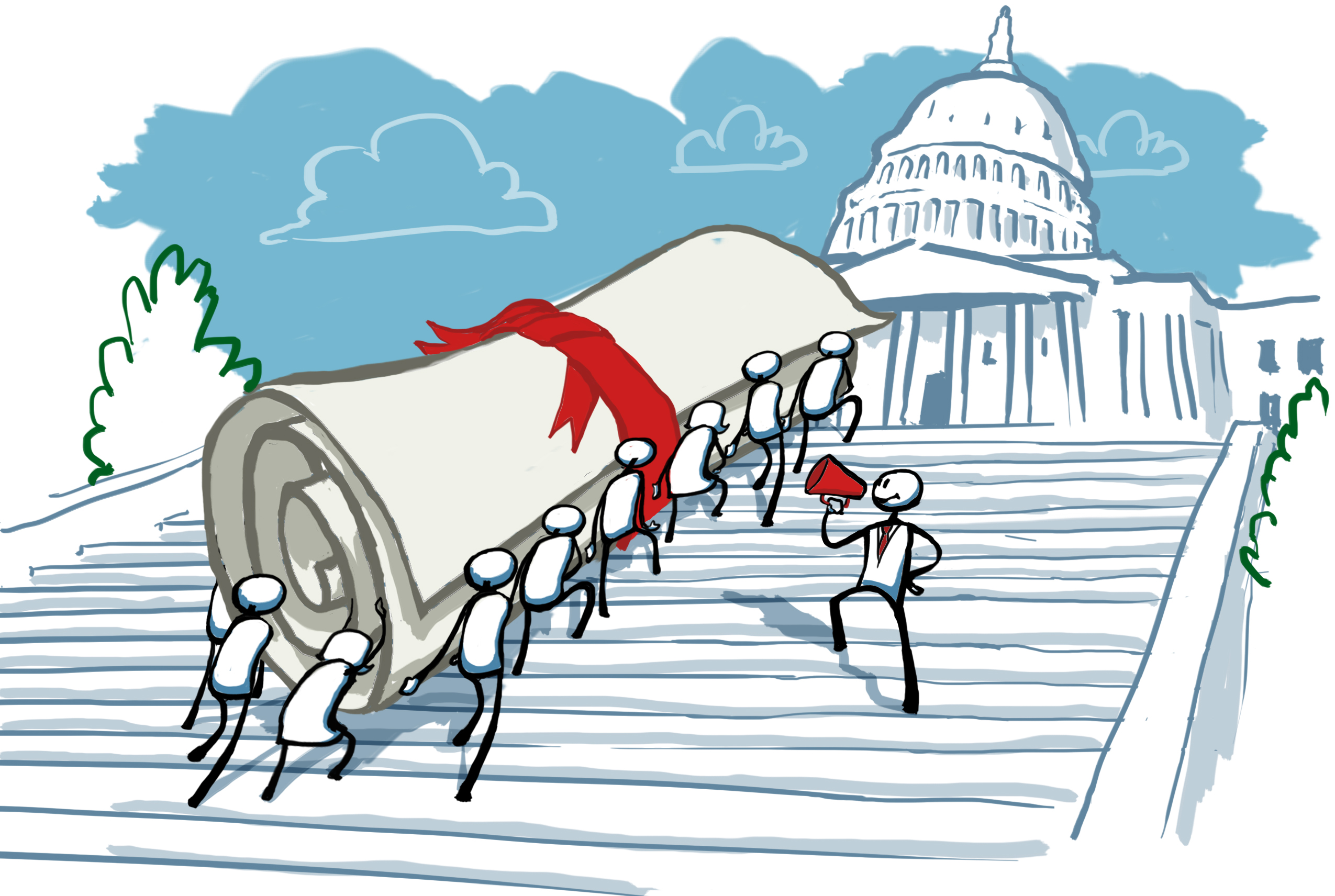 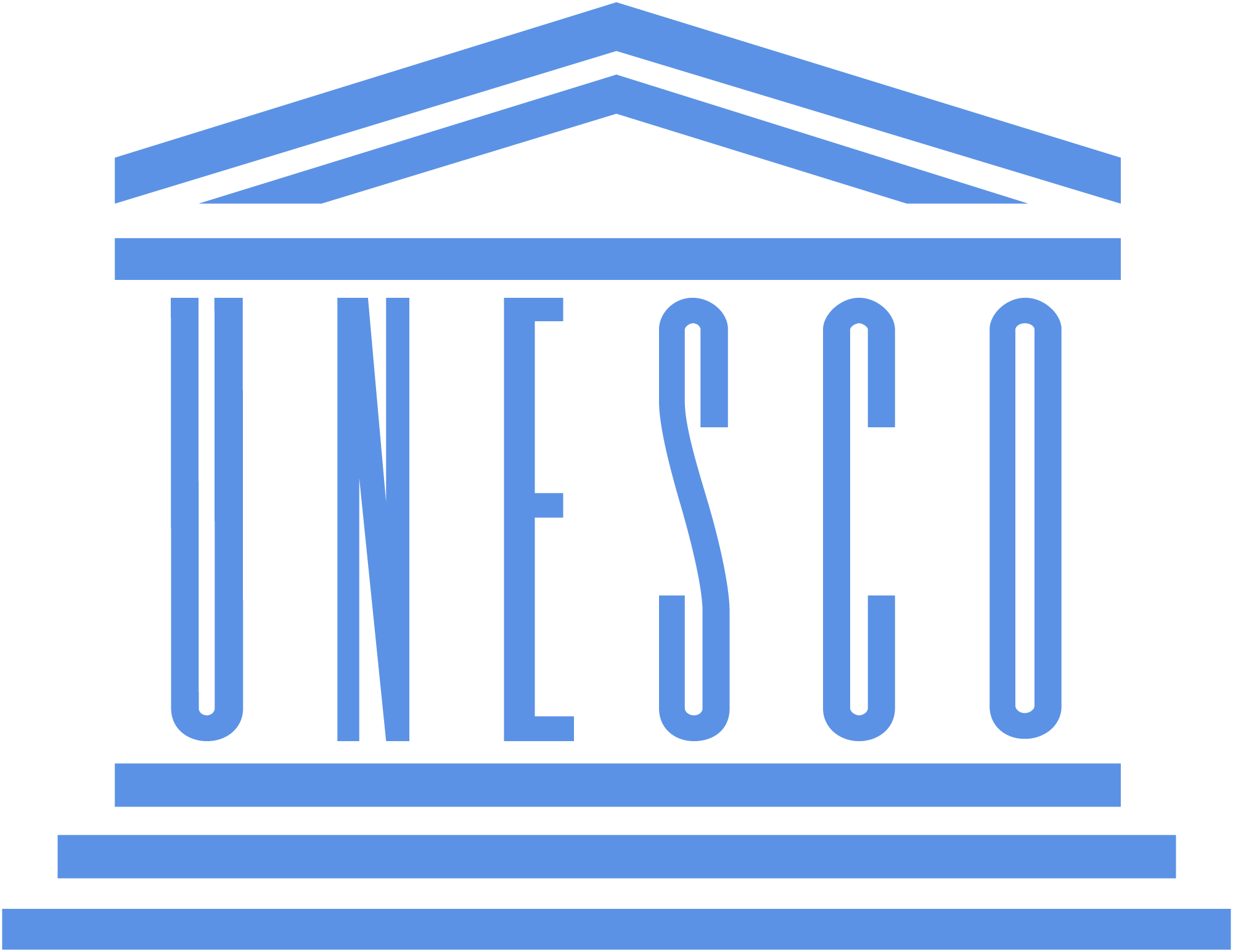 Под «творческим работником» понимается любое лицо, создающее или интерпретирующее произведения искусства, участвующее таким образом в их воссоздании, которое считает свою творческую деятельность неотъемлемоей частью собственной̆ жизни, и таким образом способствует развитию искусства и культуры и признано или требует признания в качестве такового, независимо от того, связано оно или нет трудовыми отношениями и является ли оно или нет членом какой-либо ассоциации (п. 1 раздела 1 рекомендации ЮНЕСКО).
Научная исследованность определения «творческий работник»
Бугров Л.Ю., Варламова Ю.В., Гонцов Н.И., Худякова С.С (1995), Долова А. З. (2009), Саликова., Н.М Каримова Р.А. (2010) критиковали термин, так как данное толкование как работающих, так и не работающих субъектов является слишком широким и входит в коллизию с трудовым законодательством, которое охватывает только лица, вступившие в трудовые отношения.
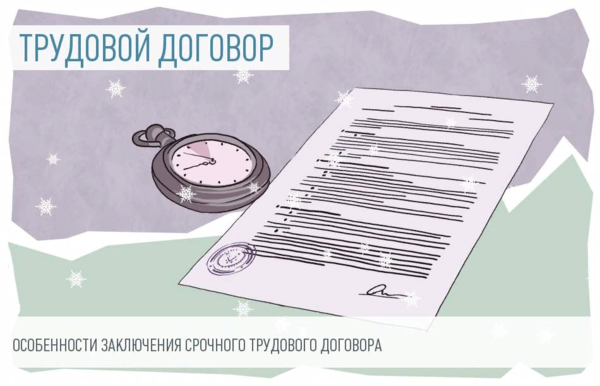 Научная исследованность заключения срочного трудового договора
Отсутствие законодательного ограничения использования срочных трудовых договоров может привести к злоупотреблению со стороны работодателя.
Законодатель допускает использование срочных трудовых договоров с творческими работниками. Однако, Избиенова Т.А. (2016) придерживается позиции необходимости ограничения использования срочных трудовых договоров с этой категорией работников с целью защиты прав работника только случаями, когда трудовые отношения не могут устанавливаться на неопределенный срок.
Научная исследованность режима рабочего времени и ненормированного рабочего дня
Относительно вопроса режима рабочего времени и ненормированного рабочего дня Рабинович-Захарин С.П. (1952) придерживается мнения, что ненормированный рабочий день является разновидностью рабочего дня не регламентированного по продолжительности, то есть не ограниченного рамками нормального рабочего дня.
Причиной невозможности нормированности рабочего времени Аристова С. В. (2001) полагает, что особенность творческого труда составляет мыслительная деятельность, которая часто выходит за рамки рабочего времени.
Вывод: различные точки зрения ученых едины во мнении, что для данных категорий работников нормированный рабочий день невозможен. Так, необходимо развивать правовое регулирование, в частности, гарантии продолжительности рабочего времени.
Несколько иную позицию занял Гинцбург Л.Я. (1966), который считает ненормированный график отклонением от нормальной продолжительности рабочего времени.
предложения
Таким образом, с помощью критериев определения, можно не ограничиваться Перечнем творческих работников. Что будет соответствовать современной действительности, когда список творческих работников постоянно пополняется.
Ввести специальный термин, определяющий «творческого работника», в котором должны содержаться критерии отнесения к таким работникам.
Ввести ограничения использования срочных трудовых договоров с целью защиты прав работника только случаями, когда трудовые отношения не могут устанавливаться на неопределенный срок.
С целью предотвращения злоупотреблений со стороны работодателя в ситуациях, когда срочным трудовым договором прикрывают договоры на неопределенный срок.
Ввести в законодательство суммированный учет рабочего времени и определить период учета для анализируемой категории работников.
С целью создать регулирование ненормированного рабочего дня отвечающее практической действительности.
Создать нормы о порядке привлечения к работе в выходные и нерабочие праздничные дни для отдельных категорий работников с дифференциаций по специфике деятельности. Внести в законодательство фиксированный минимум оплаты труда в выходные и нерабочие праздничные дни творческих работников.
С целью ограничений злоупотребления, с учетом специфики творческой деятельности, которая часто предполагает работу в выходные дни.
Вынести в отдельную главу 52 четвертой части раздела 12 Трудового Кодекса Российской Федерации регулирование труда творческих работников. В содержание главы необходимо внести все уже существующие нормы, посвященные труду данной категории работников, а также определение «творческих работников» и структурированные нормы, указанные ранее.
С целью удобства и единообразия закона текста.
Библиографический список:
Нормативные правовые акты Российской Федерации:
Об утверждении перечня профессий и должностей творческих работников средств массовой информации, организаций кинематографии, теле- и видеосъемочных коллективов, театров, театральных и концертных организаций, цирков и иных лиц, участвующих в создании и (или) исполнении (экспонировании) произведений, особенности трудовой деятельности которых установлены Трудовым кодексом Российской Федерации: Постановление Правительства РФ от 28.04.2007 № 252 // Российская газета. 2007. No 100. 
Трудовой кодекс Российской Федерации: Федеральный закон РФ от 30.12.2001 № 197-ФЗ (ред. от 01.01.2020, с изм. 16.12.2019) // Российская газета. 2001. No 256.
Законопроекты:
О внесении изменений в Трудовой кодекс Российской Федерации в связи с совершенствованием регулирования труда творческих работников Проект Федеарльного закона 01/05/10-18/00084547 // Официальный сайт Федеральный портал нормативных правовых актов [Электронный ресурс]. URL: https://regulation.gov.ru/projects# (дата обращения: 14.03.2020).
Литература:
Аристова С.В. Особенности отраслевой дифференциации в правовом регулировании трудовых отношений / С.В.Аристова // Вестник МГУ. Сер. Право. 2001. № 1.
Воеводенко, Н.К. Правовое регулирование труда работников с ненормированным рабочим днем: Дисс. ... канд. юрид. наук / Н.К. Всеводенко. - М., 1976. – 187 с.
Долова Анжела Заурбиевна. Сроки в договорах трудового права России и защита трудовых прав : Дис. ... канд. юрид. наук : 12.00.05 : Москва, 1998 173 c. РГБ ОД, 61:98-12/365-0
Избиенова Татьяна Александровна Трудовые «Антильготы» для женщин и лиц с семейными обязанностями // Марийский юридический вестник. 2016. №1 (16). URL: https://cyberleninka.ru/article/n/trudovye-antilgoty-dlya-zhenschin-i-lits-s-semeynymi-obyazannostyami (дата обращения: 14.03.2020).
Каримова Р. А., Саликова Н. М. Понятие «Творческие работники»: проблемные вопросы // Вестник Пермского университета. Юридические науки. 2010. №1. URL: https://cyberleninka.ru/article/n/ponyatie-tvorcheskie-rabotniki-problemnye-voprosy (дата обращения: 14.03.2020).
Морозова Л.А. Особенности регулирования труда творческих работников. // Учреждения культуры и искусства: бухгалтерский учет и налогообложение – 2013. – N 2. – С. 46.
Рабинович-Захарин С.Л. К вопросу о дифференциации советскс го гражданского и трудового права.М., Изд-во АН СССР, 1952, с.101.
Регулирование рабочего времени в СССР / Гинцбург Л.Я. - М.: Наука, 1966. - 304 c.